Slide perkuliahan
SISTEM OPERASI
Tugas Peta Konsep
Ken Kinanti Purnamasari
Deskripsi
Tugas Perorangan (Tuliskan Nama & NIM)
 Tugas Mingguan
- Kertas HVS
 Ukuran Kertas Bebas
 Tulis Tangan (Pulpen / Pensil / Spidol / lainnya)
 Contoh Template
Contoh 1
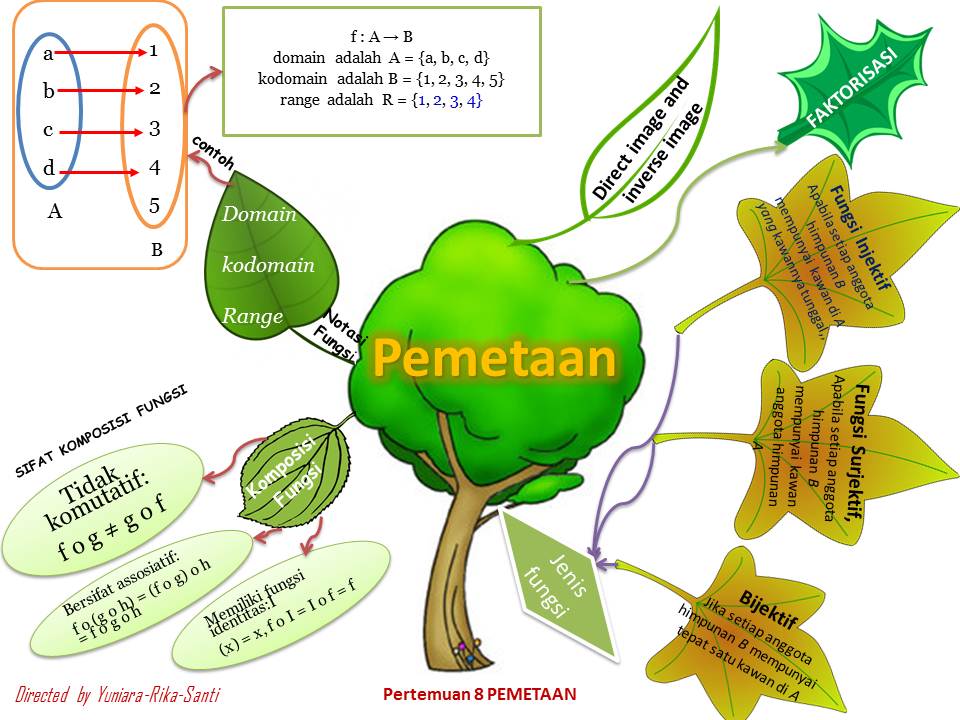 Contoh 2
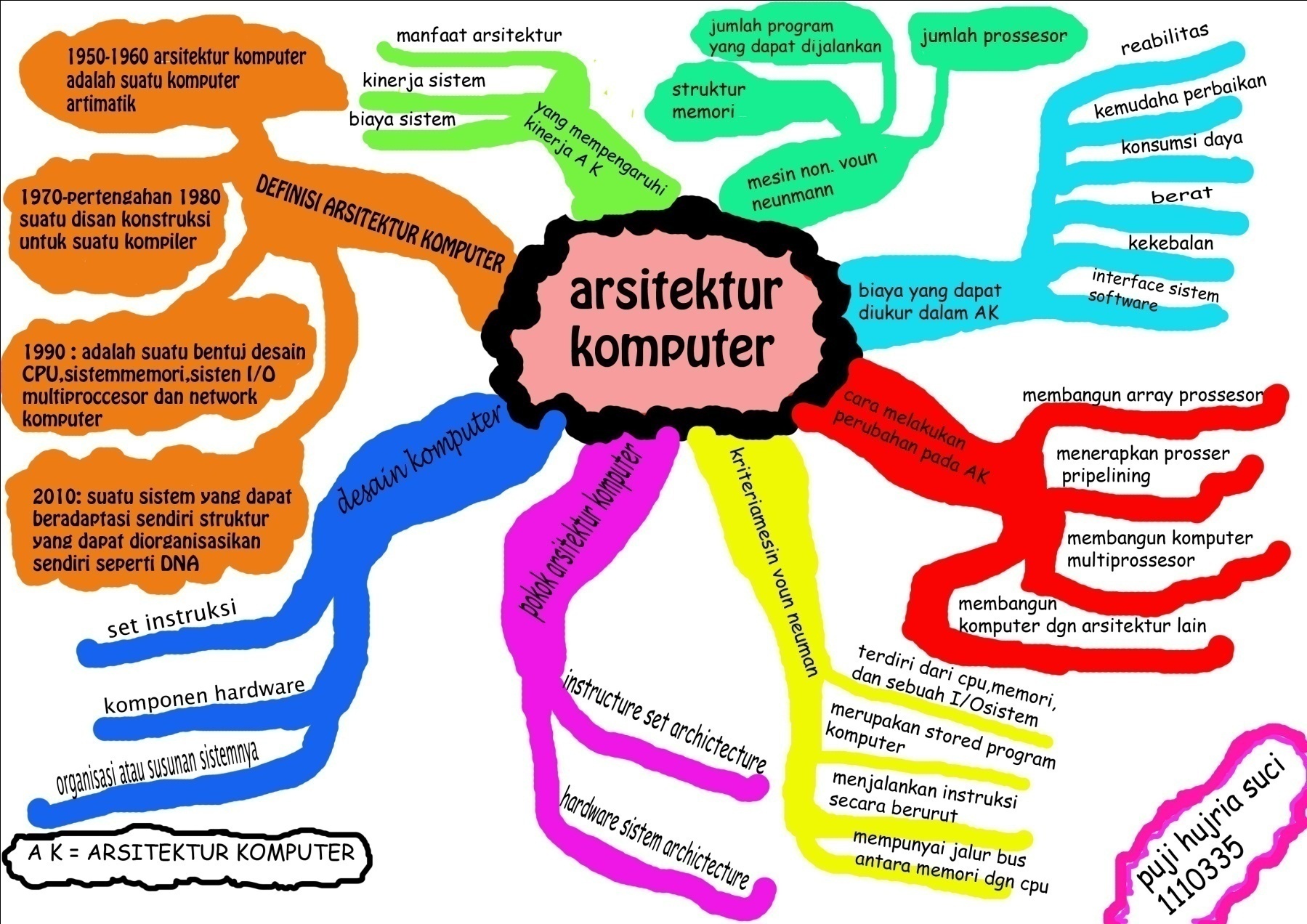 Contoh 3
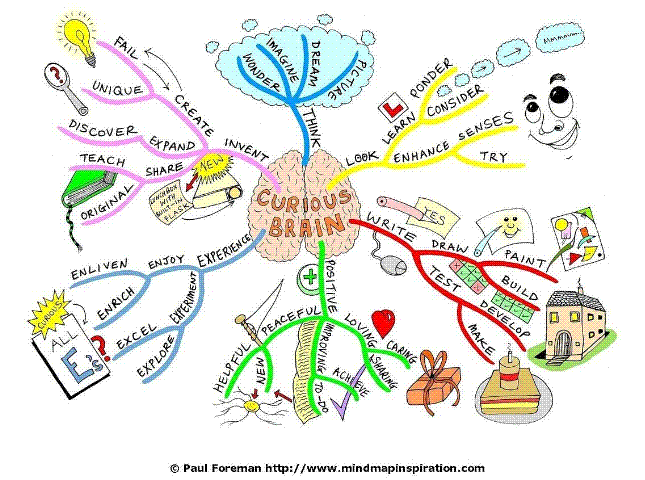